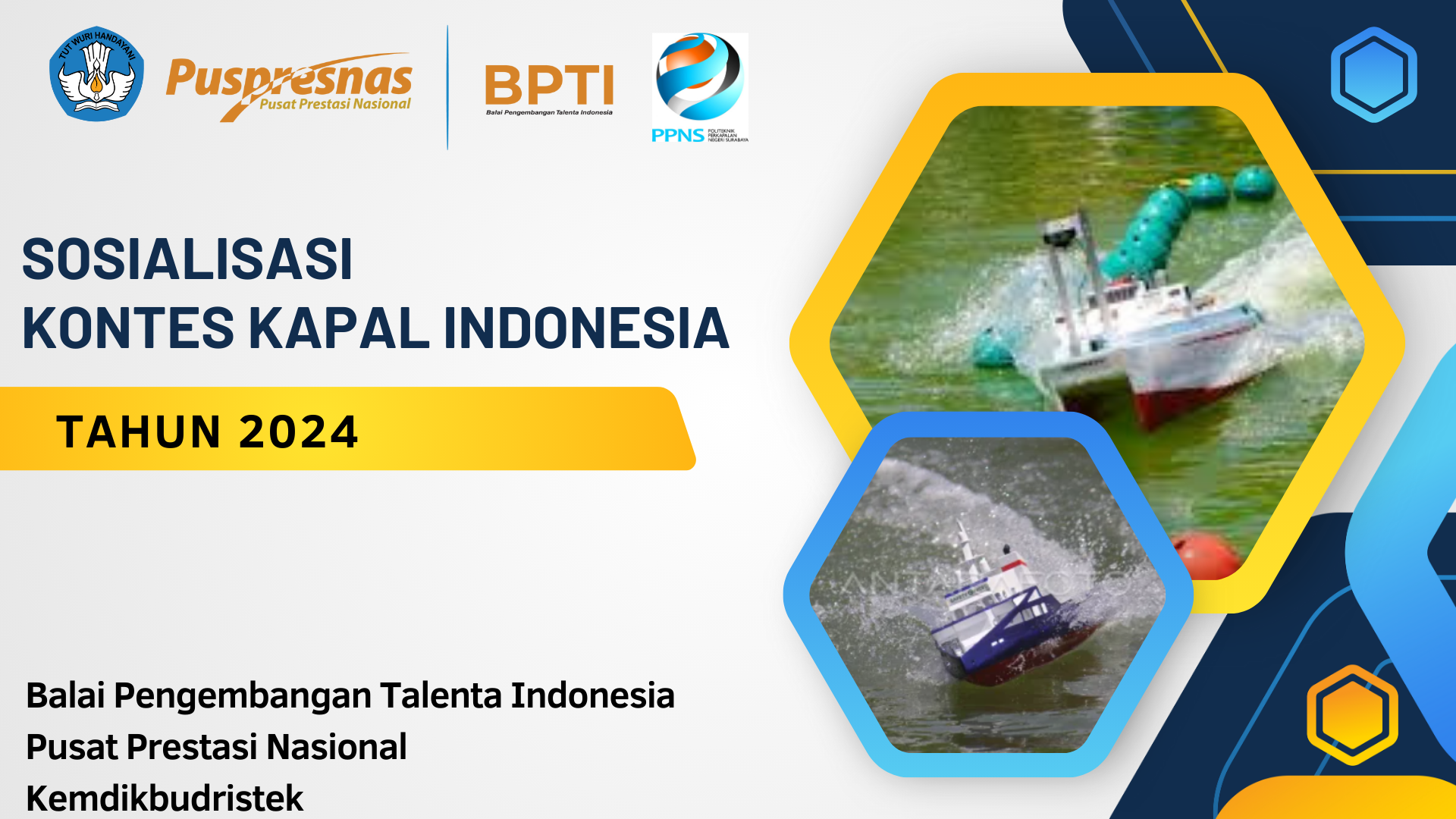 Sosialisasi
INOVASI PERLENGKAPAN KHUSUS (IPK)
Narasumber:
Ir. Ardi Nugroho Yulianto, S.T., M.T., Ph.D., MRINA
Bidang:
1. INTRODUCTION:
Inovasi Perlengkapan Khusus (IPK) yang diusulkan dapat berupa: 
Inovasi Perlengkapan Khusus pada bagian Geladak Utama Kapal, Kamar Mesin, deck house, cargo hold maupun bagian kapal lainnya dengan luaran berupa General Arrangement, Detail Drawing, 3D Design, animation maupun dalam bentuk lain yang relevan.
Inovasi Perlengkapan Khusus sebagai pendukung operasional kapal dengan luaran berupa General Arrangement, Detail Drawing, 3D Design, animation maupun dalam bentuk lain yang relevan.
Inovasi Perlengkapan Khusus pada Efisiensi seperti bahan bakar, ruang muat, room space luaran berupa General Arrangement, Detail Drawing, 3D Design, animation maupun dalam bentuk lain yang relevan.
Inovasi Perlengkapan Khusus yang berkaitan dengan pengurangan biaya produksi kapal termasuk material, proses dan produksi dan hal terkait dengan luaran berupa General Arrangement, Detail Drawing, 3D Design, animation maupun dalam bentuk lain yang relevan.
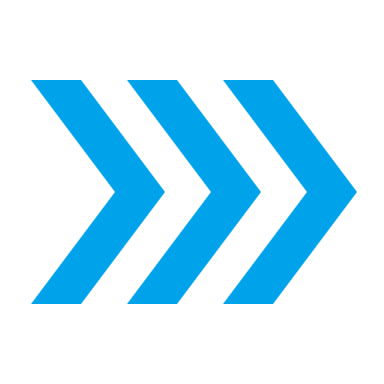 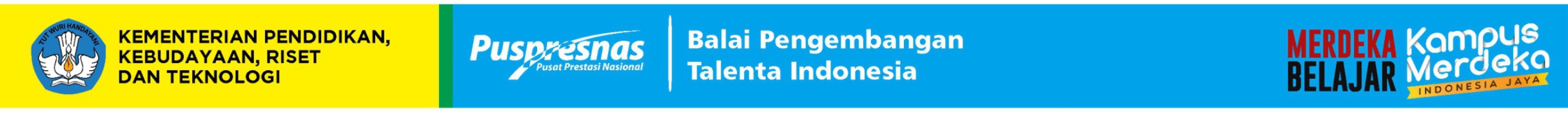 2. Penilaian Lomba Desain Inovasi Perlengkapan Khusus (IPK)
Penilaian Usulan Desain Inovasi Perlengkapan Khusus (IPK)
Calon peserta lomba Inovasi Perlengkapan Khusus(IPK) diwajibkan mendaftar dan memasukkan usulan desain dengan kriteria penilaian sebagaimana berikut.
Bobot nilai usulan desain

Skor: 1, 2, 3, 4, 5 
1 = Buruk
2 = Kurang
3 = Cukup
4 = Baik 
5 = Sangat baik

Nilai = Bobot x Skor
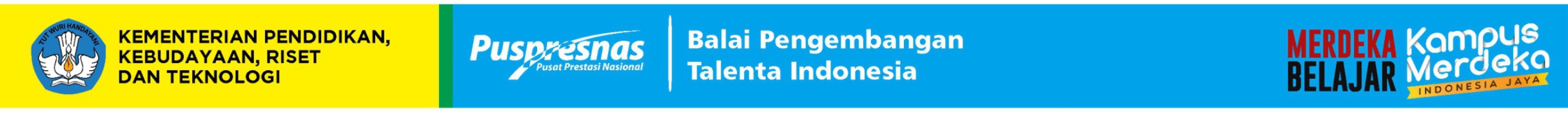 2. Penilaian Lomba Desain Inovasi Perlengkapan Khusus (IPK)
Penilaian Laporan Inovasi Perlengkapan Khusus (IPK)
Peserta lomba Inovasi Perlengkapan Khusus (IPK) yang telah meng-upload laporan desain dengan kriteria penilaian sebagaimana berikut.
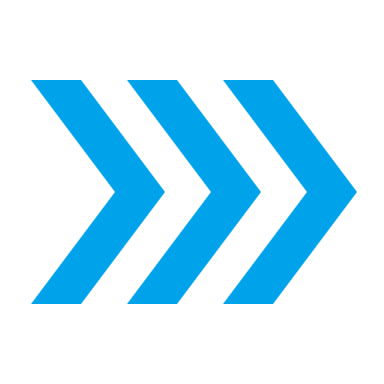 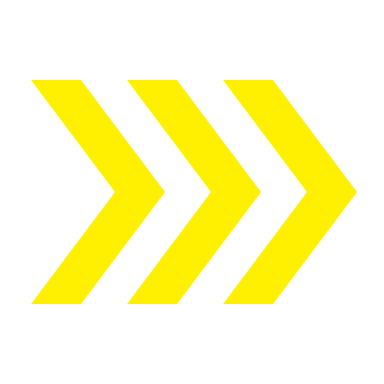 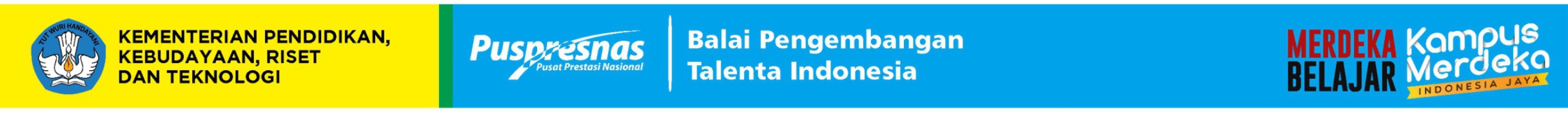 Kriteria penilaian laporan Inovasi Perlengkapan Khusus (IPK)
Bobot nilai laporan akhir adalah 40%

Skor: 1, 2, 3, 4, 5 
1 = Buruk
2 = Kurang
3 = Cukup
4 = Baik
5 = Sangat baik
 
Nilai = Bobot x Skor
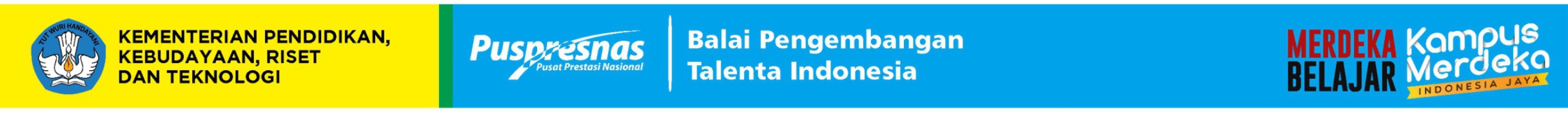 2. Penilaian Lomba Desain Inovasi Perlengkapan Khusus (IPK)
Penilaian Presentasi Inovasi Perlengkapan Khusus (IPK)
Peserta lomba desain Inovasi Perlengkapan Khusus (IPK) yang telah dinyatakan sebagai finalis wajib presentasi dihadapan dewan juri dengan kriteria penilaian sebagaimana berikut.
Bobot nilai presentasi adalah 60%

Skor: 1, 2, 3, 4, 5 
1 = Buruk
2 = Kurang
3 = Cukup
4 = Baik
5 = Sangat baik
 
Nilai = Bobot x Skor
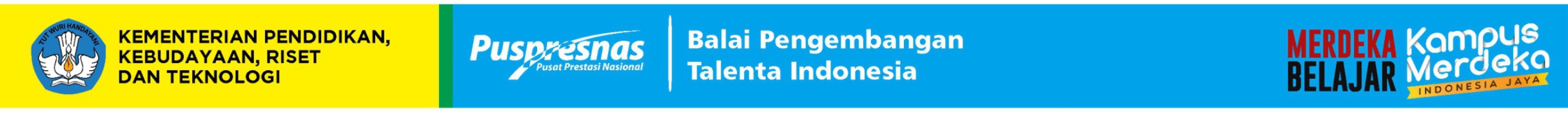 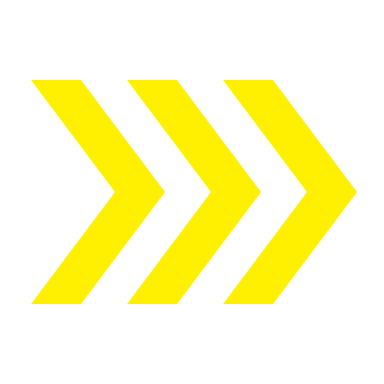 TERIMA KASIH
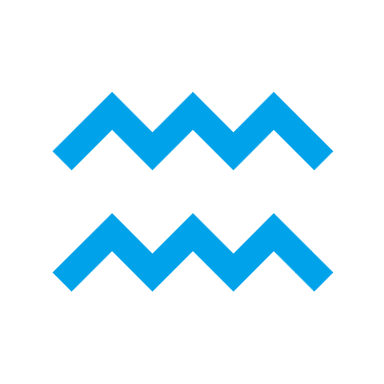